Relatório Técnico - 
Controle Social do Saneamento  Básico no Distrito Federal
Elaboração: Câmara Técnica de Saneamento 
Básico do CRH/DF
DIEGO LOPES BERGAMASCHI
Subsecretário 
Secretaria de Infraestrutura e Serviços Públicos- SINESP
Câmara Técnica de Saneamento Básico
Resolução Nº 01/2015 CRH/DF institui a Câmara Técnica de Saneamento Básico – CTSB atribuindo as competências: 

 Exercício do controle social estabelecido no art. 47 da Lei nº 11.445/2007
Promover estudo a respeito da pertinência e oportunidade de adequação da legislação relacionada a Recursos Hídricos e Saneamento Básico no Distrito Federal, para que este conselho possa exercer atribuições relativas ao saneamento básico no DF

Relatório Técnico - Controle Social do Saneamento Básico no Distrito Federal recomendando a criação de um Conselho de caráter consultivo e articulador, por meio de Decreto Distrital.
Conselho de Saneamento Básico do DF
Caráter consultivo e articulador instituído pelo Decreto Nº 38.458/2017

Controle Social dos serviços de saneamento nos termos da lei 11.445/2007

Composição:
Paritário (Governo/Sociedade Civil) com 22 representações

Eleição para representantes da Sociedade Civil:
Comissão de Credenciamento e Apuração (PORTARIA 100/2017);
01 mês de Chamada Pública;

Designação por meio das Portarias Nº 01/2018 e Nº 11/2018 – SINESP.
Conselho de Saneamento Básico do DF
Conselho de Saneamento Básico do DF
Reunião de Instalação do CONSAB realizada em 22/02/2018 no Palácio do Buriti.

Objetivos:
Viabilizar os princípios fundamentais previstos na Política Nacional de Saneamento Básico - Lei Federal nº 11.445/2007
Acompanhar os programas e metas do Plano Distrital de Saneamento Básico – PDSB

Assinatura do Projeto de Lei nº 1924/2018 referente ao PDSB pelo Governo do DF e envio à Câmara Legislativa do Distrito Federal – CLDF.
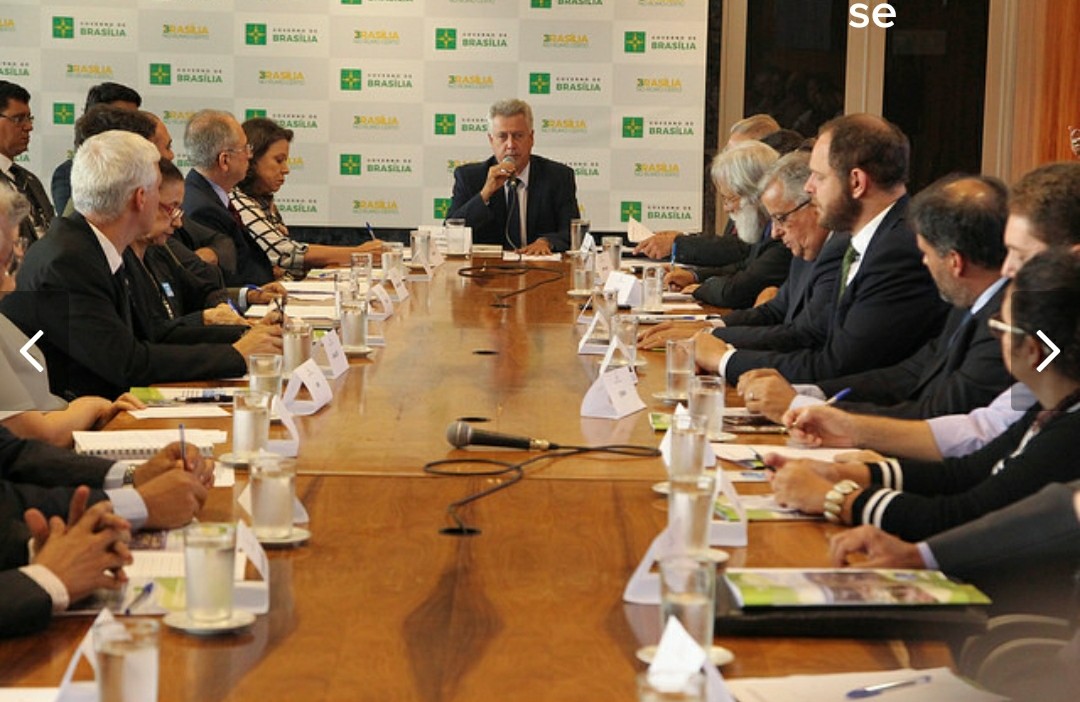 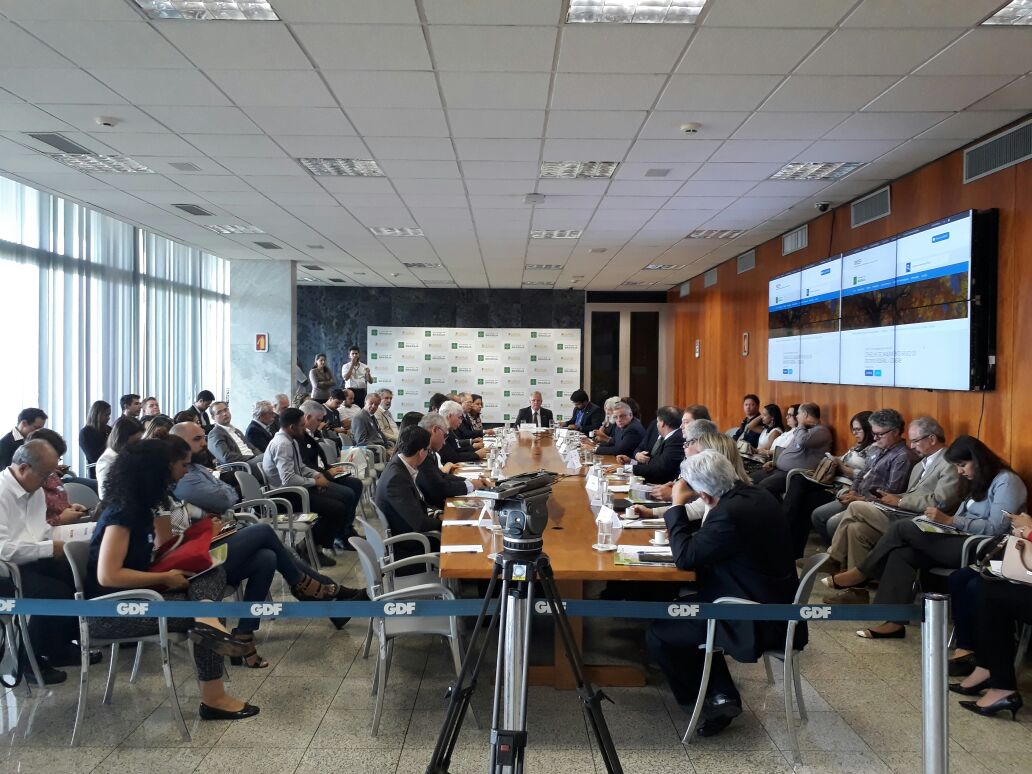 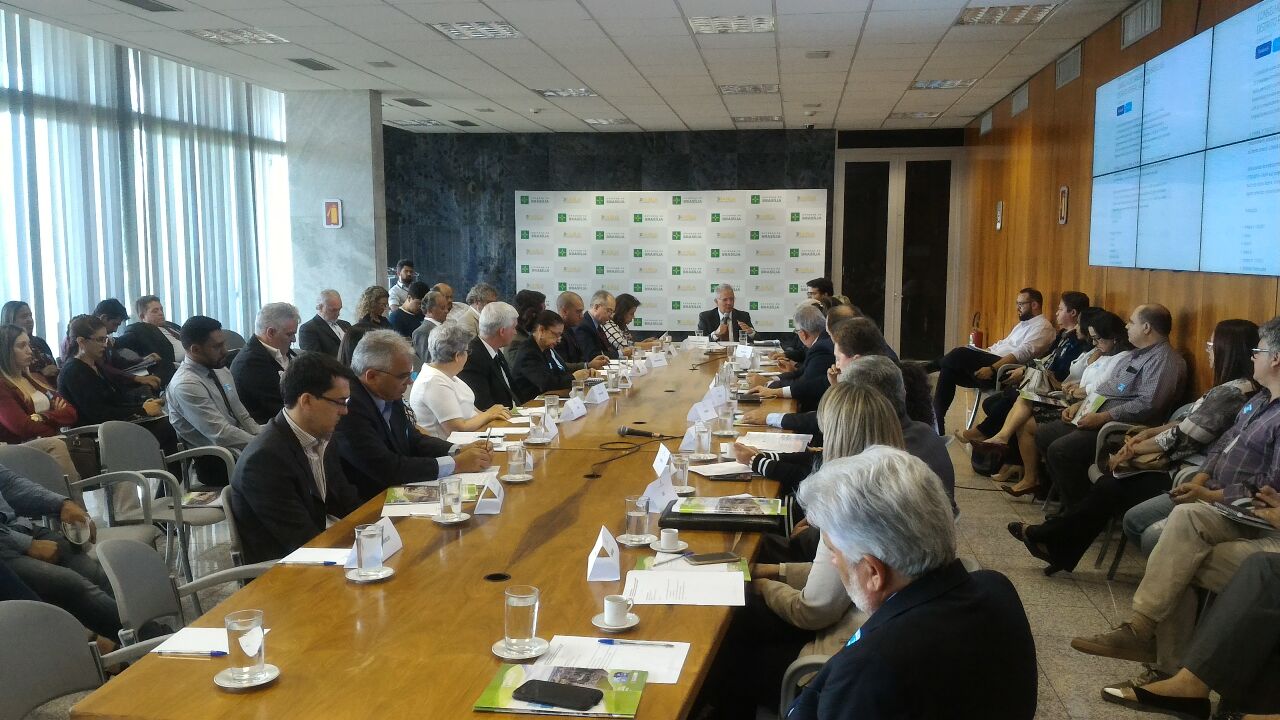 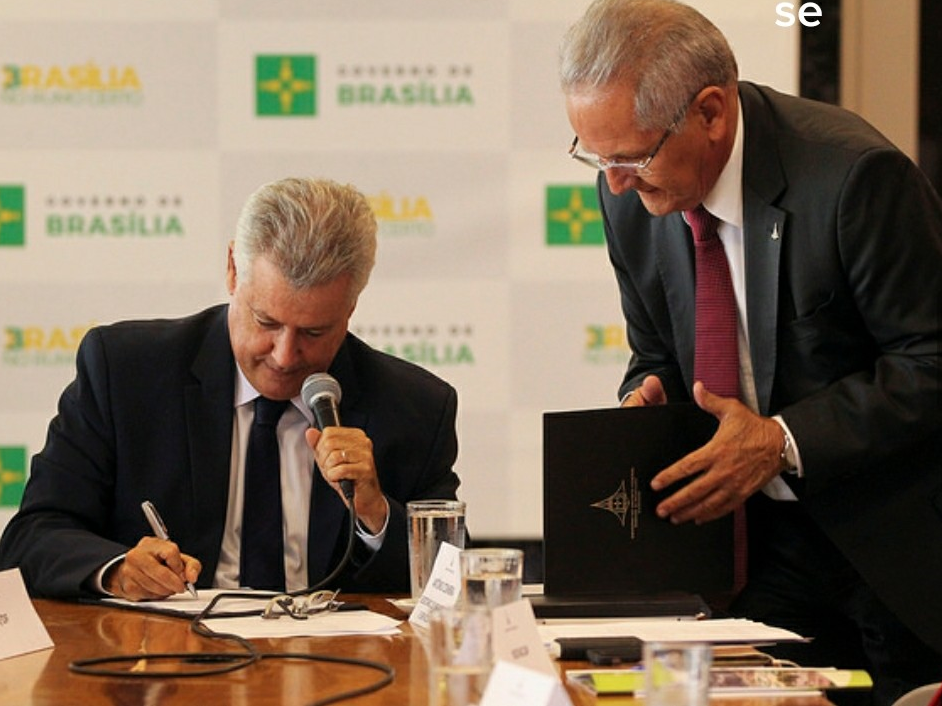 Plano Distrital de Gestão Integrada de Resíduos Sólidos - PDGIRS
Decreto Nº 38.903 de 06 de março de 2018.

Planejamento com horizonte de atuação de 20 anos e revisões a cada quatro anos.
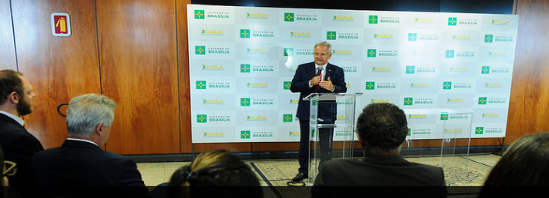 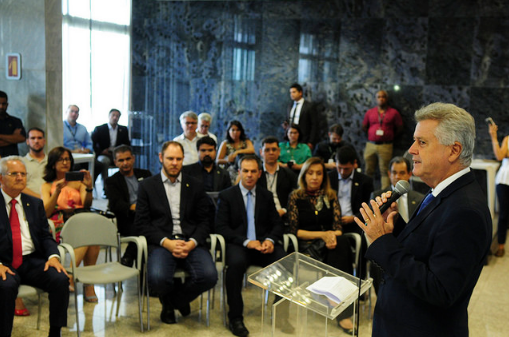 DIEGO LOPES BERGAMASCHI
Subsecretário de Acompanhamento Ambiental e Políticas de Saneamento - SUAPS
Secretaria de Infraestrutura e Serviços Públicos - SINESP
Contato: 3306-5074